FD2 BDE Cabling and Penetrations
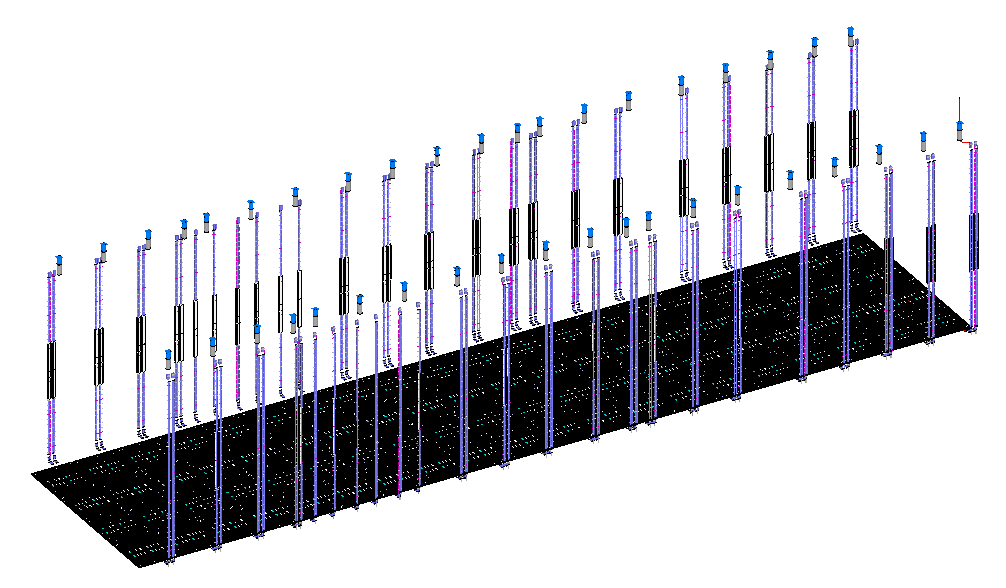 CRP cable routing
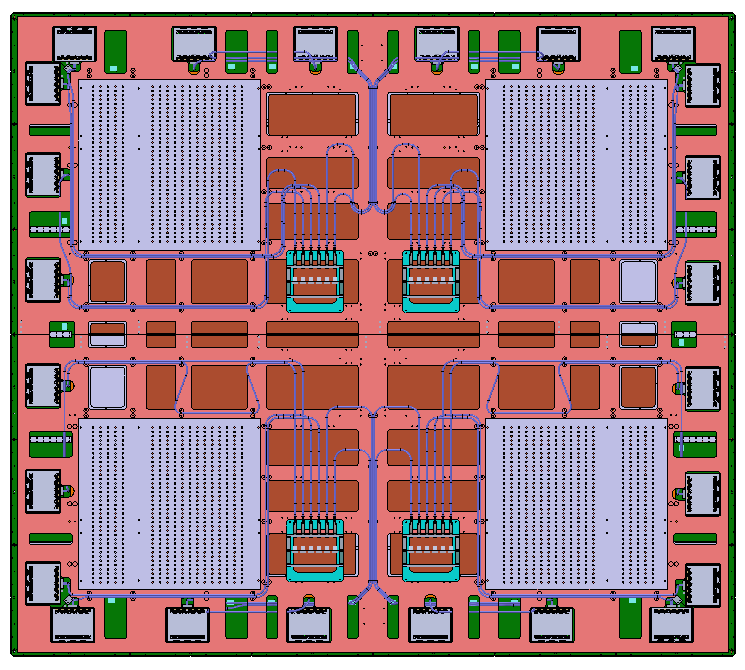 Four patch panels on each full CRP with two on each half CRP.

Patch panels are located toward the TCO.

Each patch panel connects to 6 CE boxes.

2.5m short cables routed from the CE boxes to the patch panels.

Cables are secured on the CRP composite frame with cable ties.



25m long cables will connect the patch panels to the penetration on the cryostat roof.
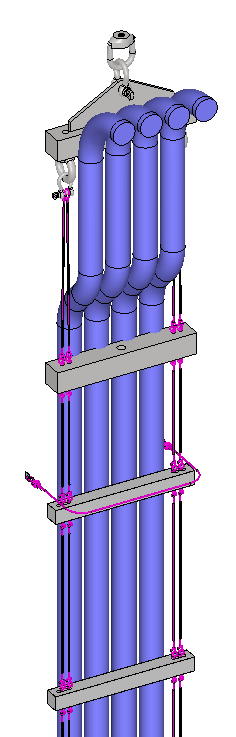 Cable routing from patch panels to penetration
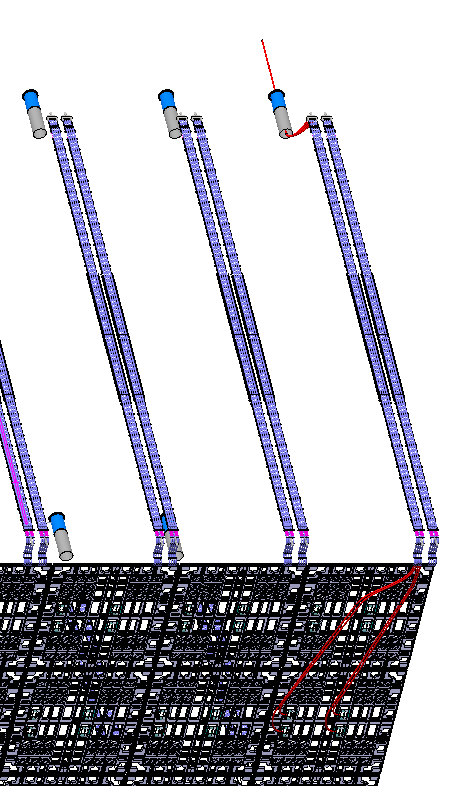 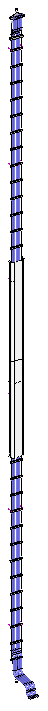 25m long cable bundles are installed before CRP installation.

Long cable bundles are supported in ladder cable trays and positioned along the cryostat walls.
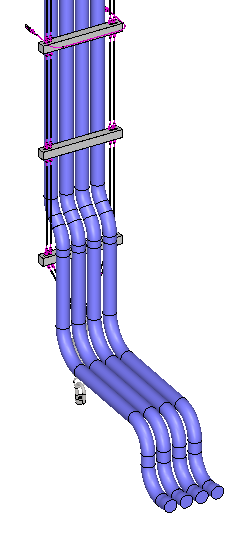 Offsets between cable trays, penetrations and patch panels
Penetrations
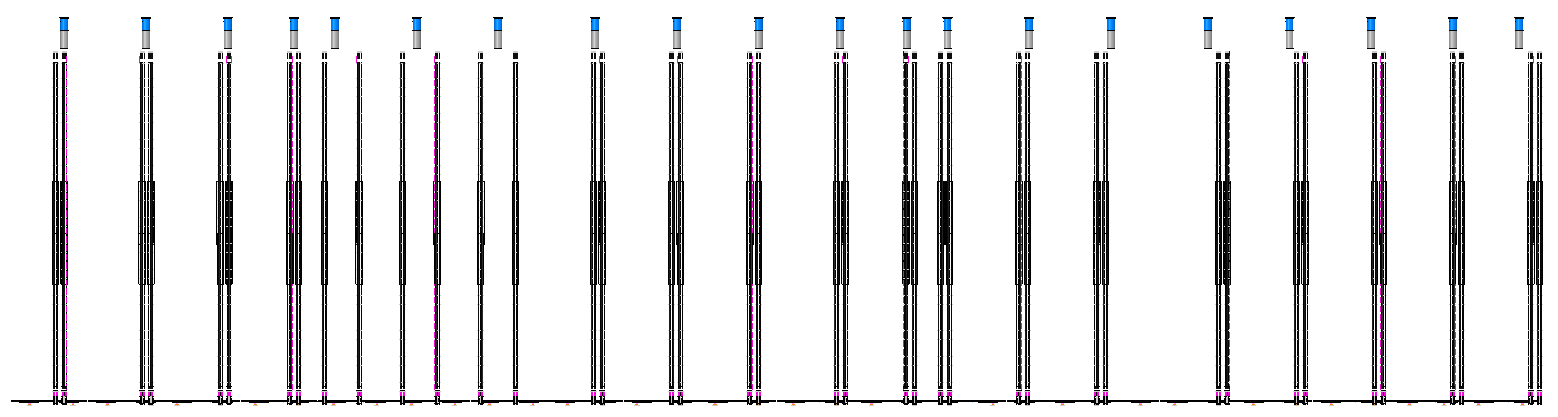 Cable trays
Bottom CRPs
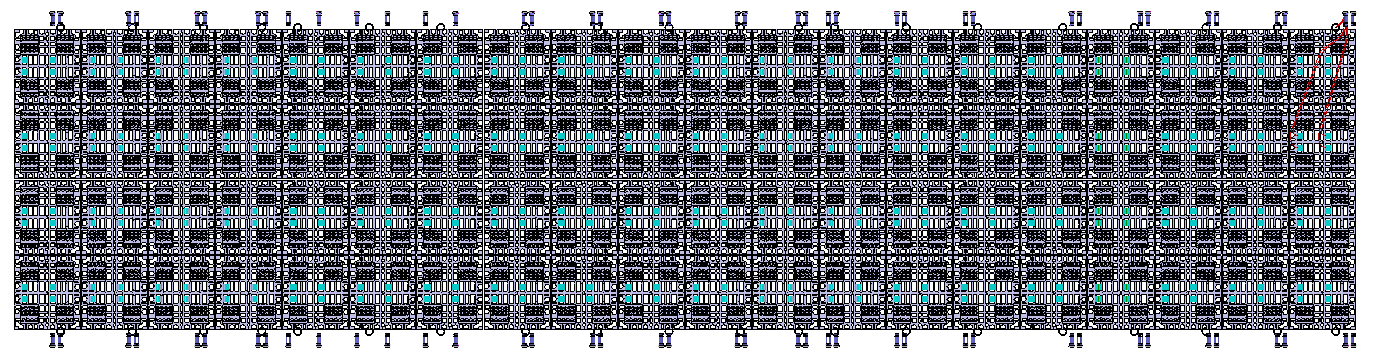 Modeling of cable bundles from penetrations to patch panels on the central north CRPs
Row #1
Row #2
Row #3
Row #4
Row #5
Row #6
Row #7
Row #8
Row #9
Row #10
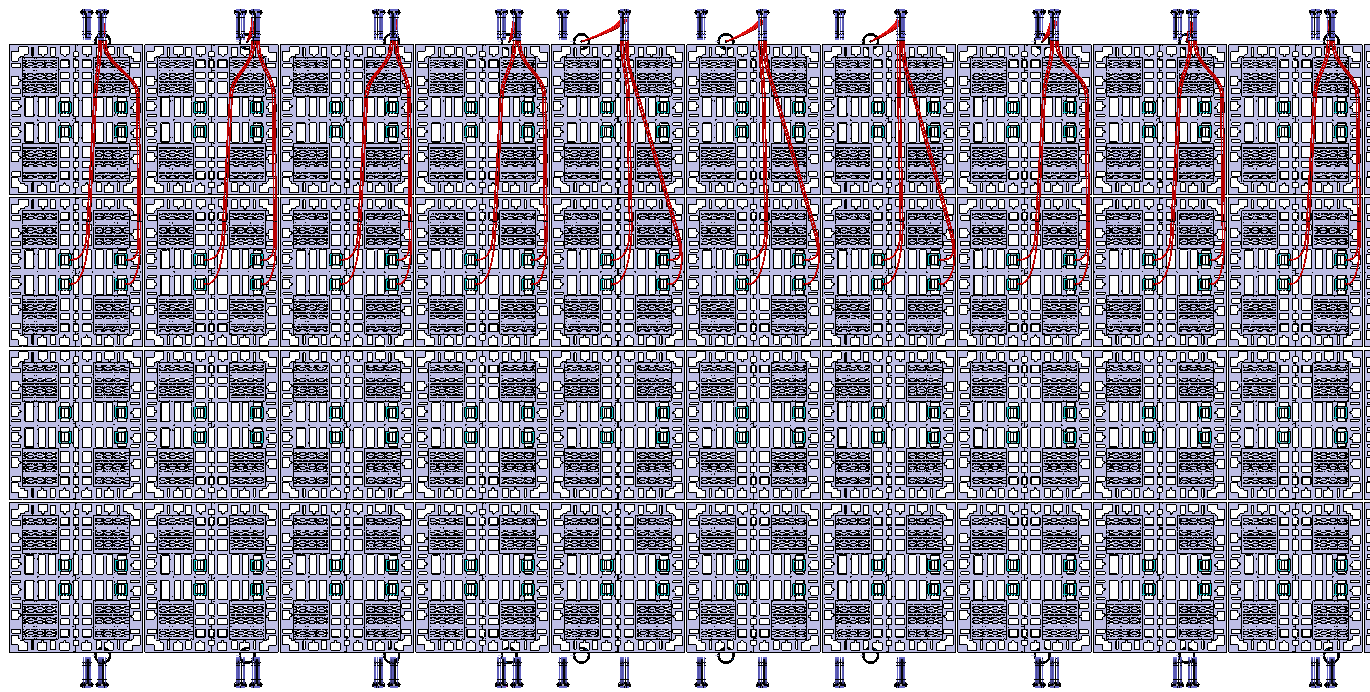 Modeling of cable bundles from penetrations to patch panels on the central north CRPs
Row #11
Row #12
Row #13
Row #14
Row #15
Row #16
Row #17
Row #18
Row #19
Row #20
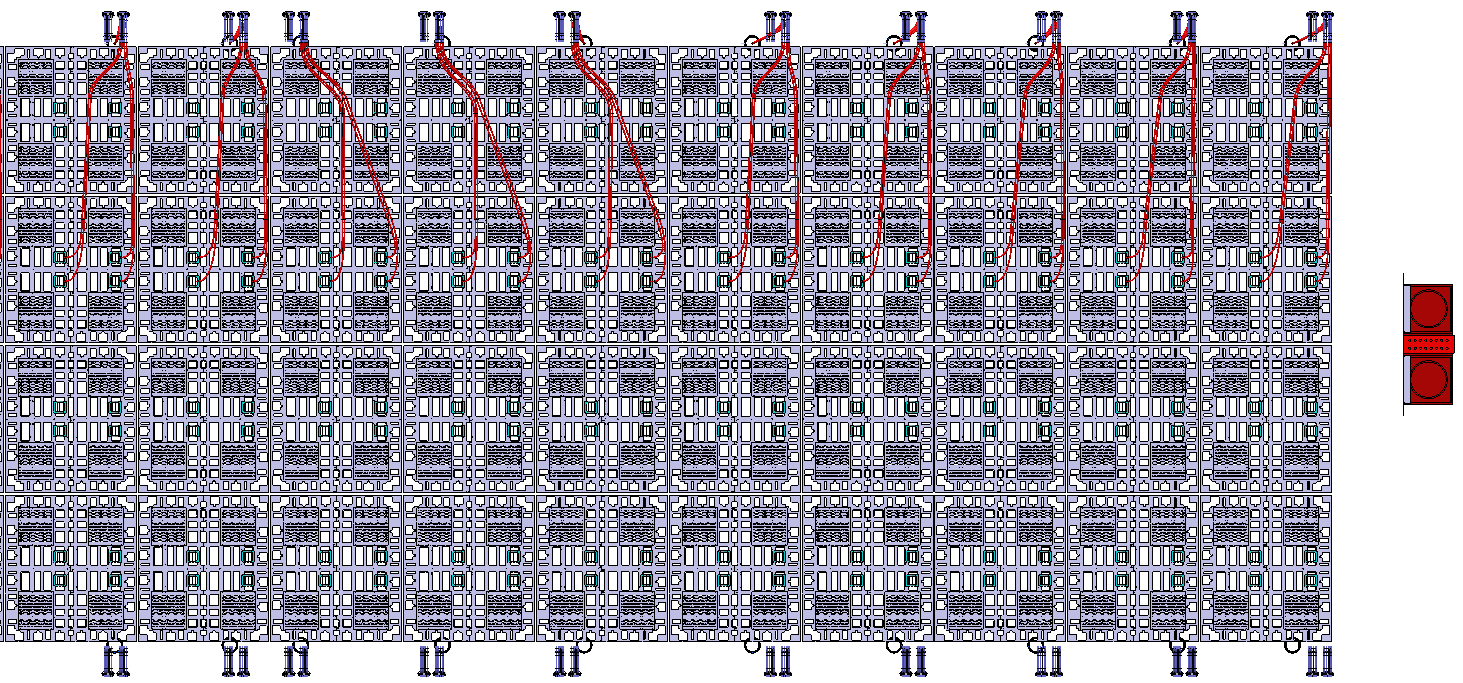 TCO
Modeling of cable bundles from penetrations to patch panels on the central north CRPs
Row #5
Row #6
Row #7
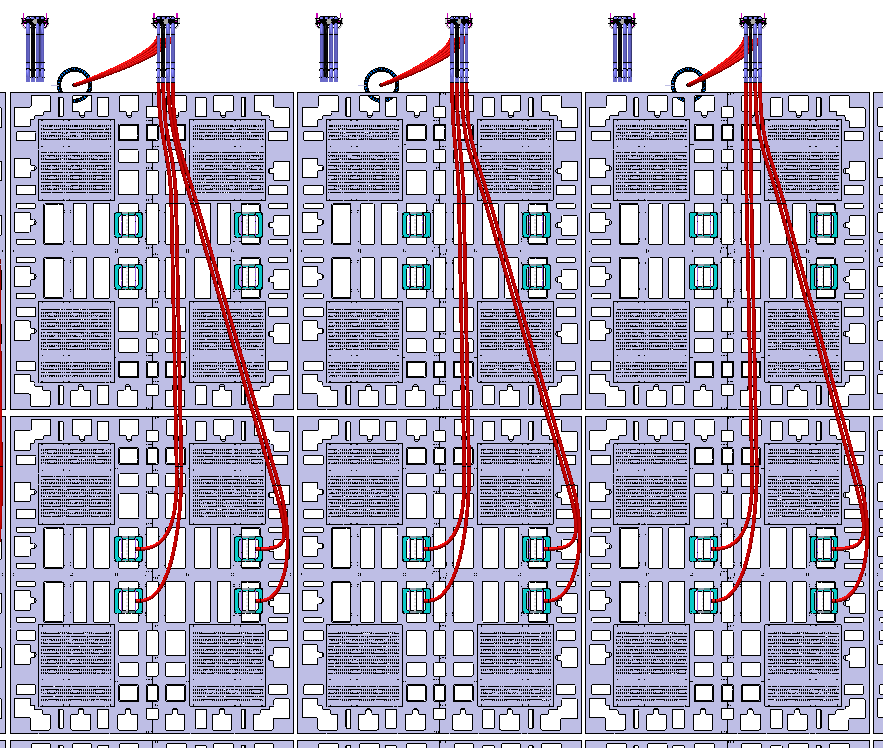 The longest minimum required cable length is 24.5m at Row #5.
P1
P3
P2
P4
24.3m
24.5m
24.4m
BDE/PDS penetrations
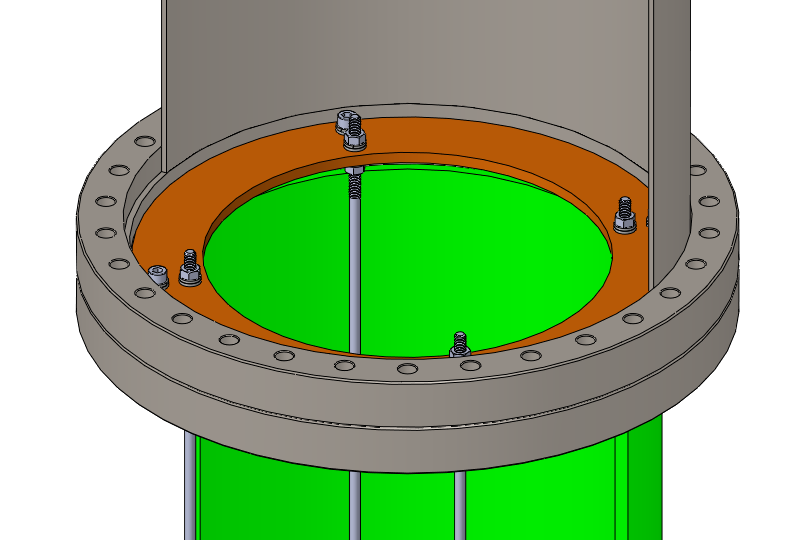 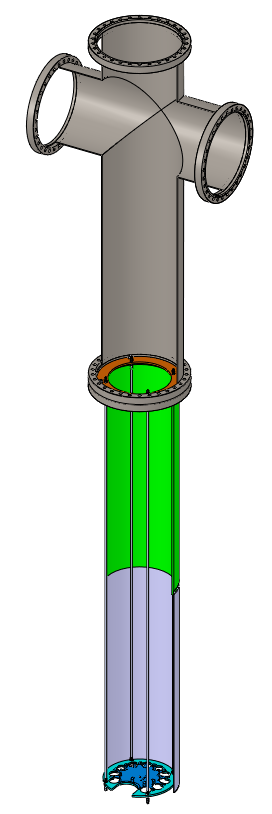 Each penetration provides two side flanges for BDE and top flange for PDS.

BDE/PDS cables are strain relieved at the cable clamp/lock plates at the bottom of the penetration.
CSSP
Support plate
Support rods
Cryostat crossing tube
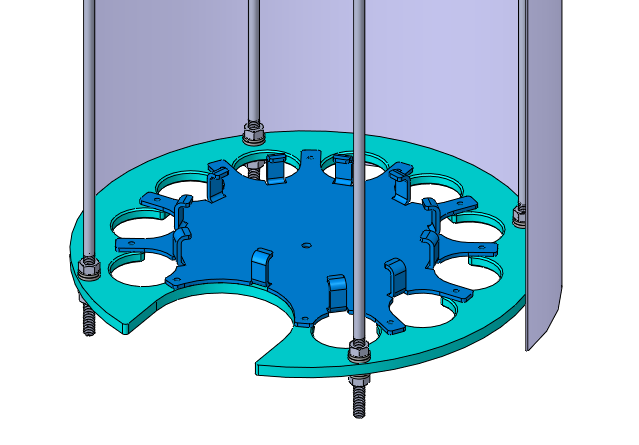 Cable clamp/lock plates
BDE/PDS penetrations – Alternative design
Another design idea is to mount the cable clamp/lock plates to the bottom of the cryostat crossing tube. Therefore, the strain relief design can be simplified with the support plate and rods eliminated.

A proposal of directly welding the CSSP to the cryostat crossing tube is being discussed. No flange on the cryostat crossing tube will be available for the support plate to mounted.
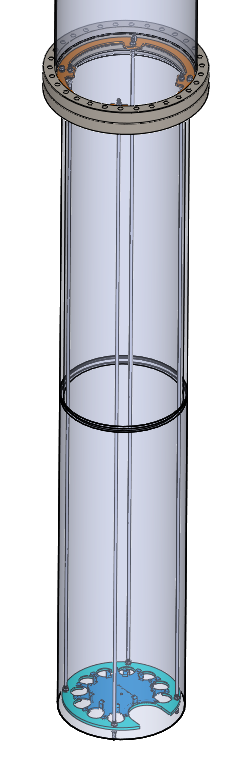 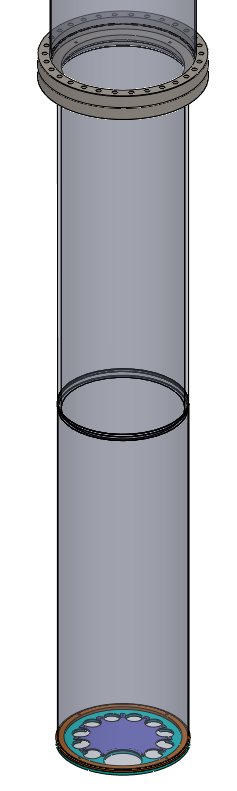 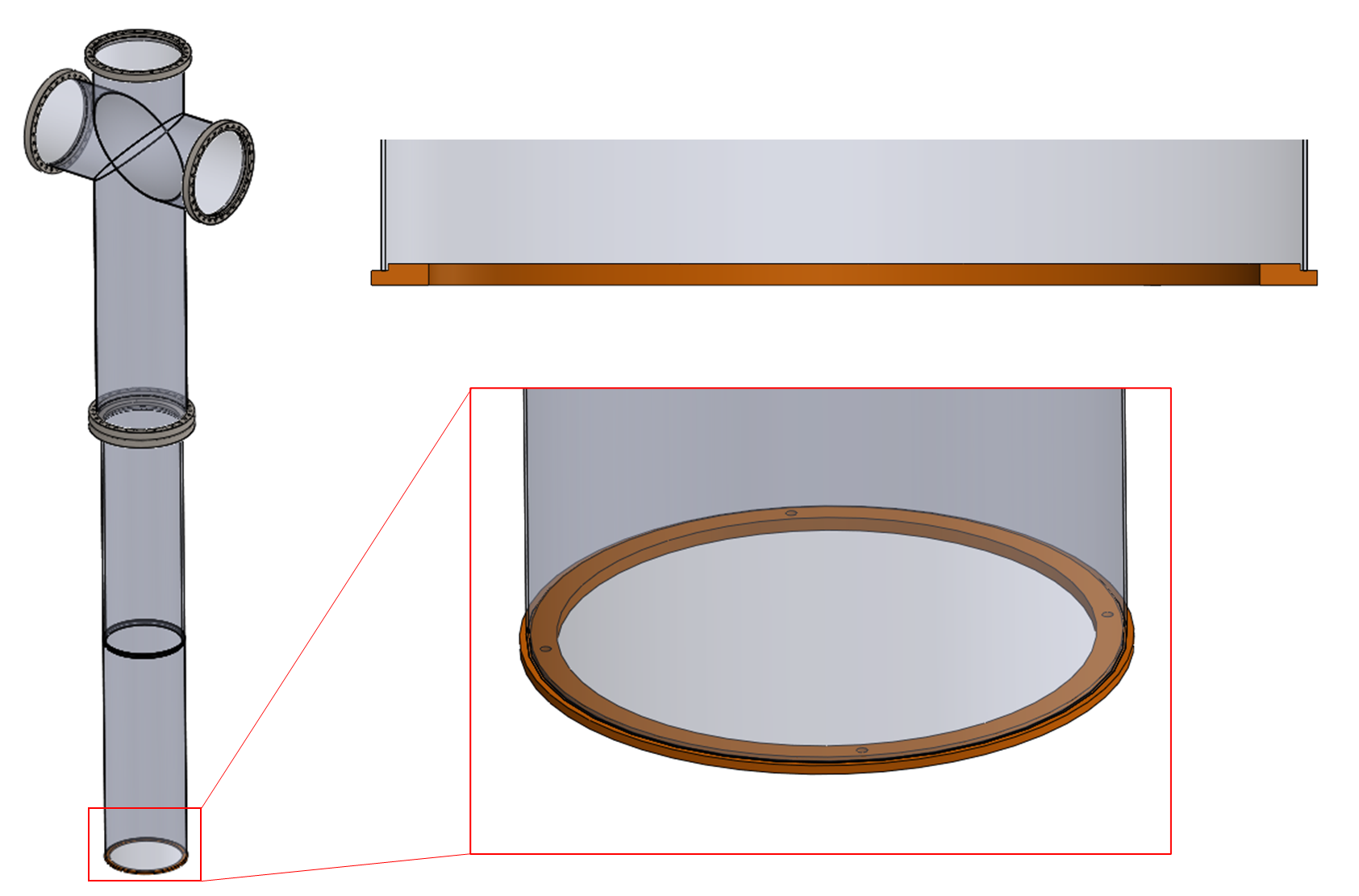 Backup slides
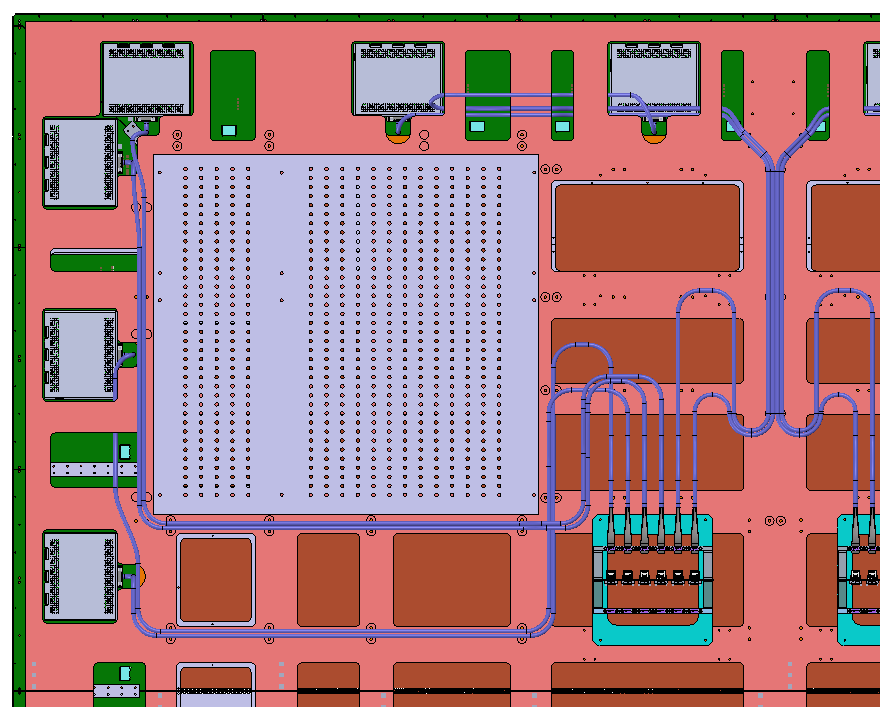 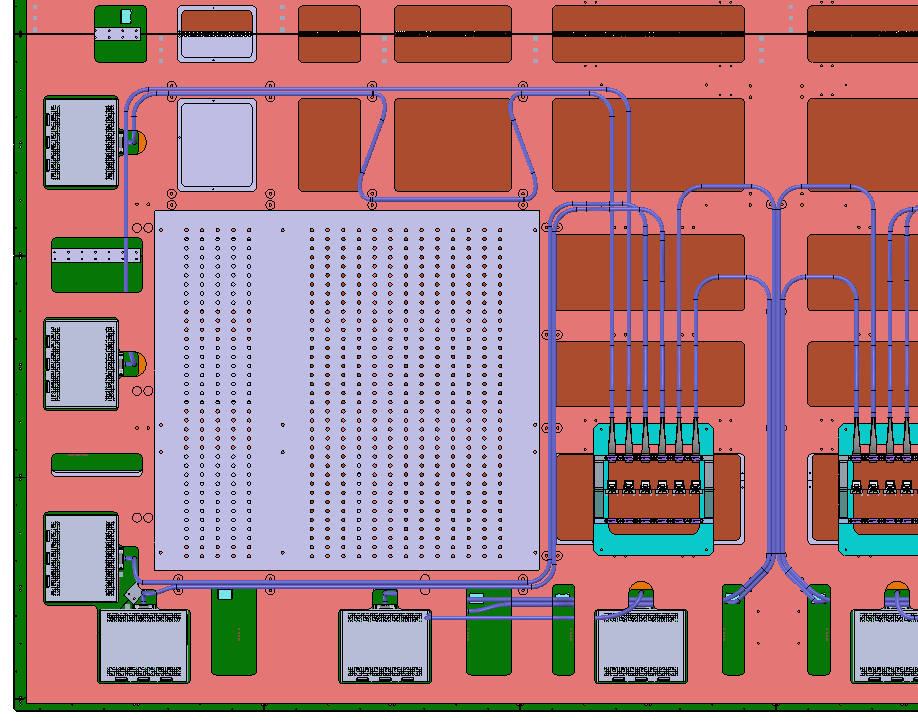 Gap between floor and low ridge of membrane is 64mm
Gap between floor and high ridge of membrane is 42 mm.
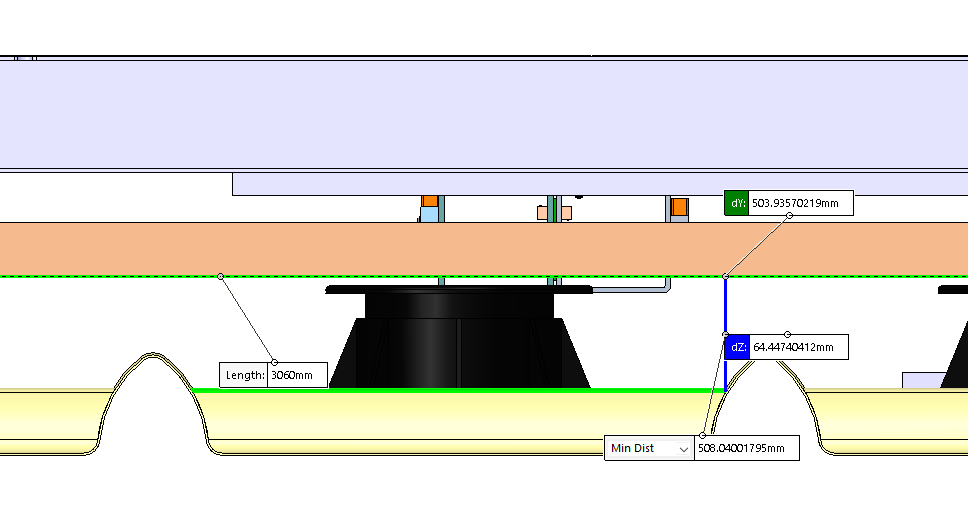 Bottom CRP
Wood floor
42.4mm
F40
Membrane
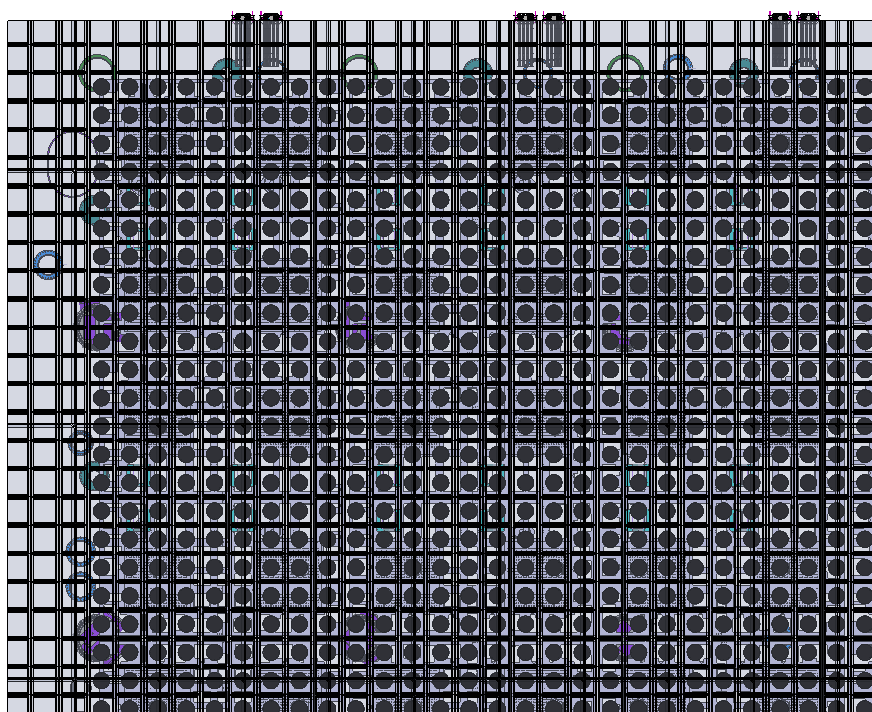 Cable bundles pre-routed underneath the floor.
87mm gap between CRP and membrane
CRP composite frame
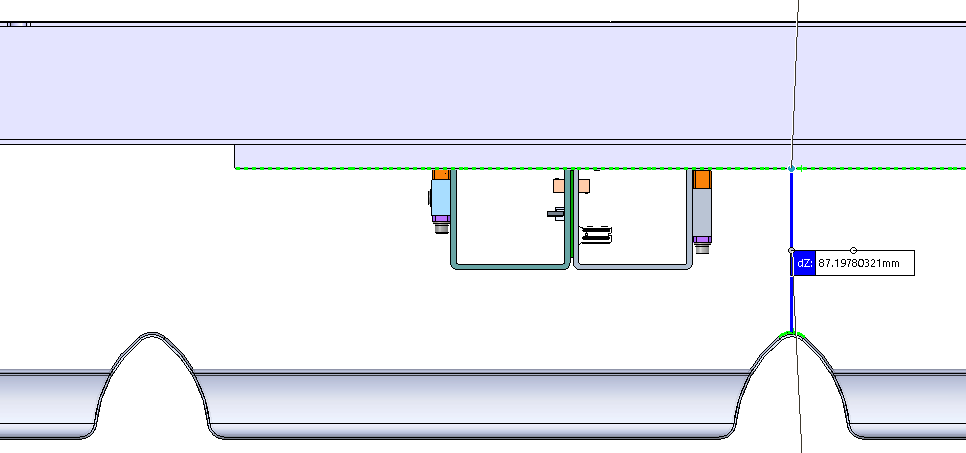 CRP patch panel
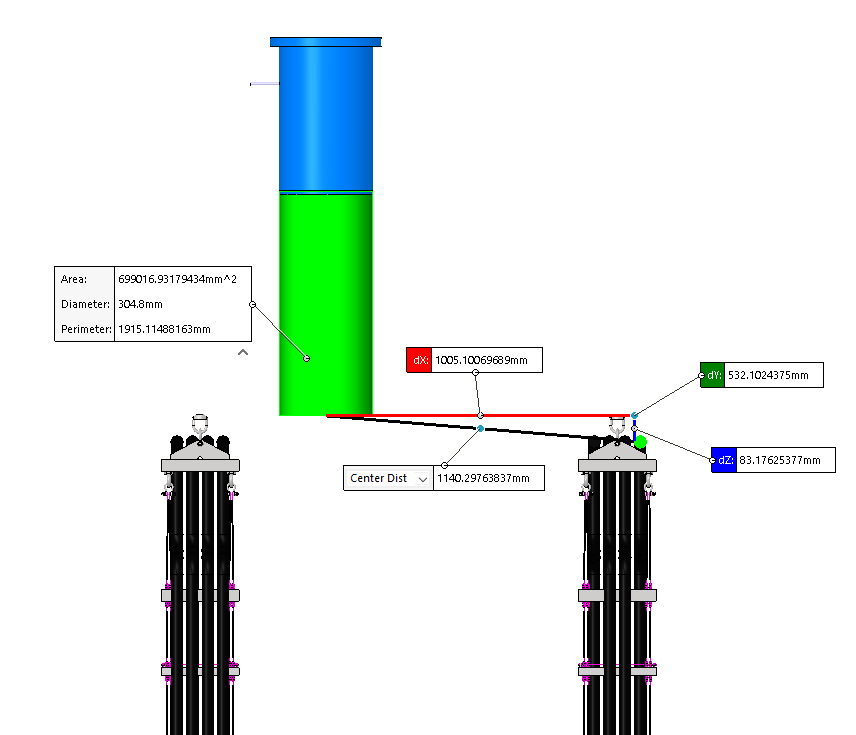 Cable length from cable tray to penetration = 1.2m

Cable length inside penetration = 3m
VD Chimney Cable Strain Relief
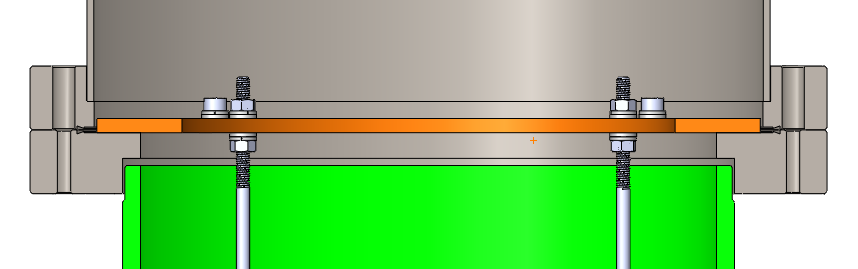 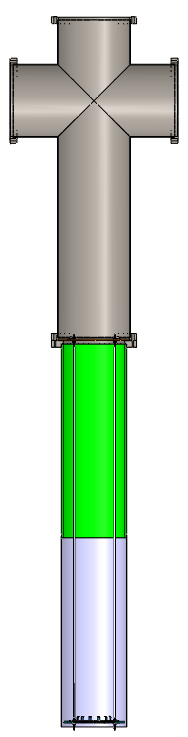 CSSP
Support plate
Support rods
Cable clamp/lock plates
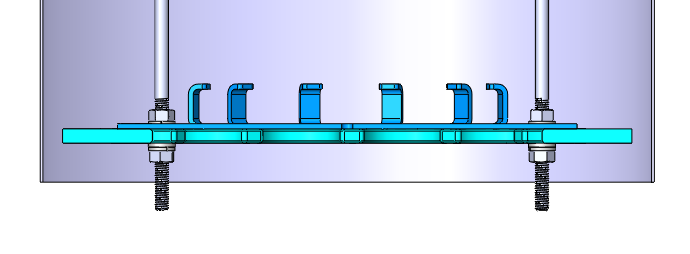 Cryostat crossing tube
Row #5
Row #6
Row #7
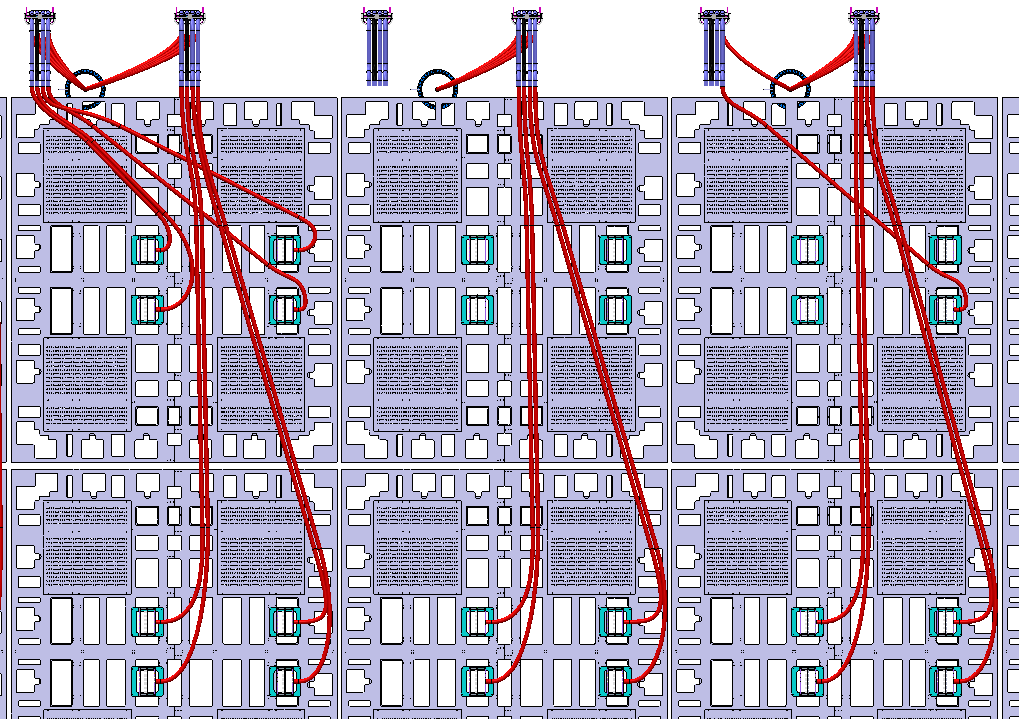 21.5m
21.6m